Performing ANOVA in R
HAP 719
Yili Lin
Introduction to ANOVA
Definition
GEORGE MASON UNIVERSITY
2
Introduction to ANOVA
Definition

 Purpose
GEORGE MASON UNIVERSITY
3
Introduction to ANOVA
Definition

 Purpose

 Types of ANOVA
One-Way ANOVA
GEORGE MASON UNIVERSITY
4
Introduction to ANOVA
Definition

 Purpose

 Types of ANOVA
One-Way ANOVA
Two-Way ANOVA
GEORGE MASON UNIVERSITY
5
Assumptions of ANOVA
Normality
GEORGE MASON UNIVERSITY
6
Assumptions of ANOVA
Normality

2. Homogeneity of Variance (Homoscedasticity)
GEORGE MASON UNIVERSITY
7
Assumptions of ANOVA
Normality

2. Homogeneity of Variance (Homoscedasticity)

3. Independence of Observations
GEORGE MASON UNIVERSITY
8
STEP1: Preparing the Data
1.1 Load Data
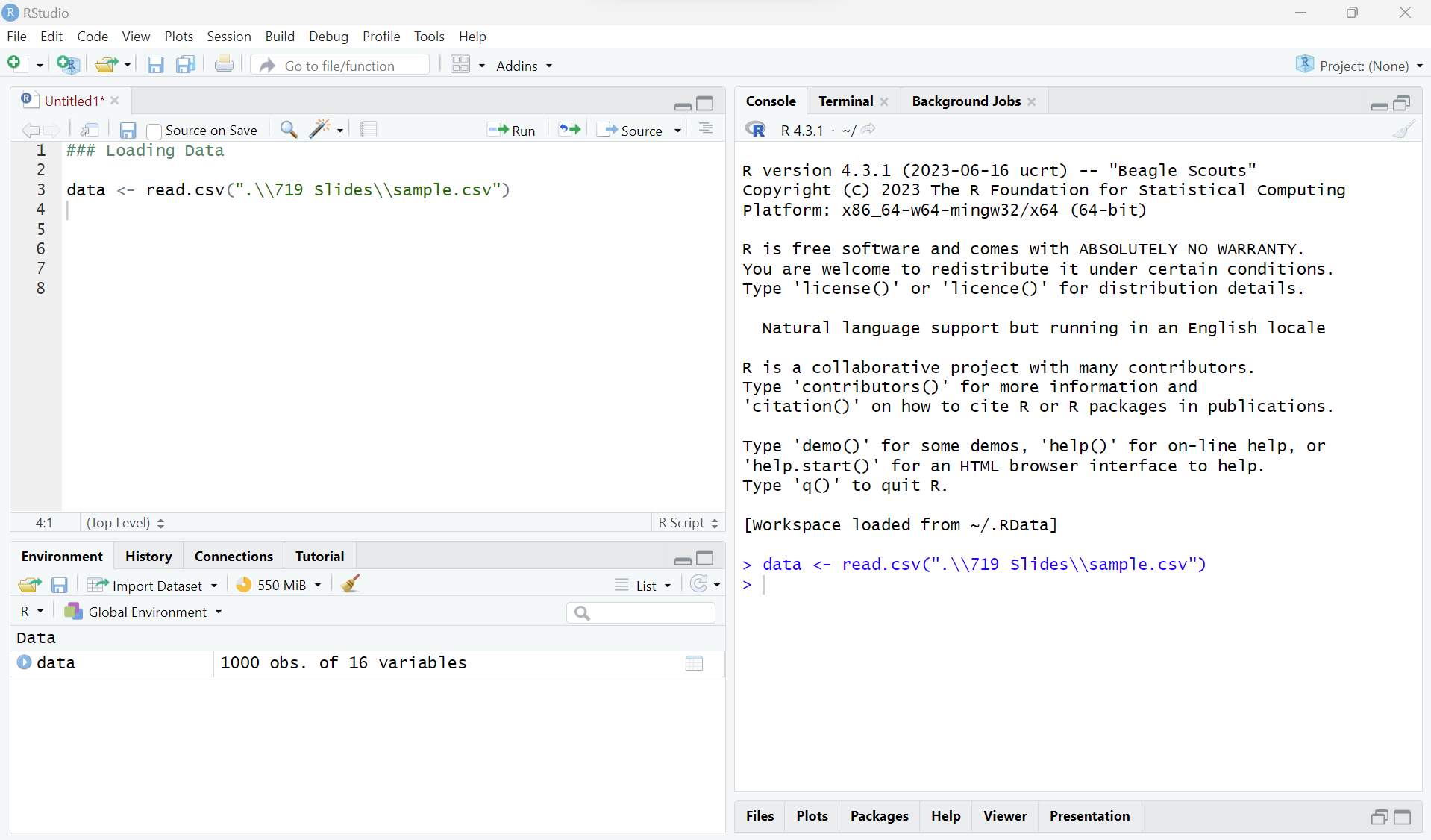 GEORGE MASON UNIVERSITY
9
STEP1: Preparing the Data
1.1 Load Data 

1.2 Check Data Structure
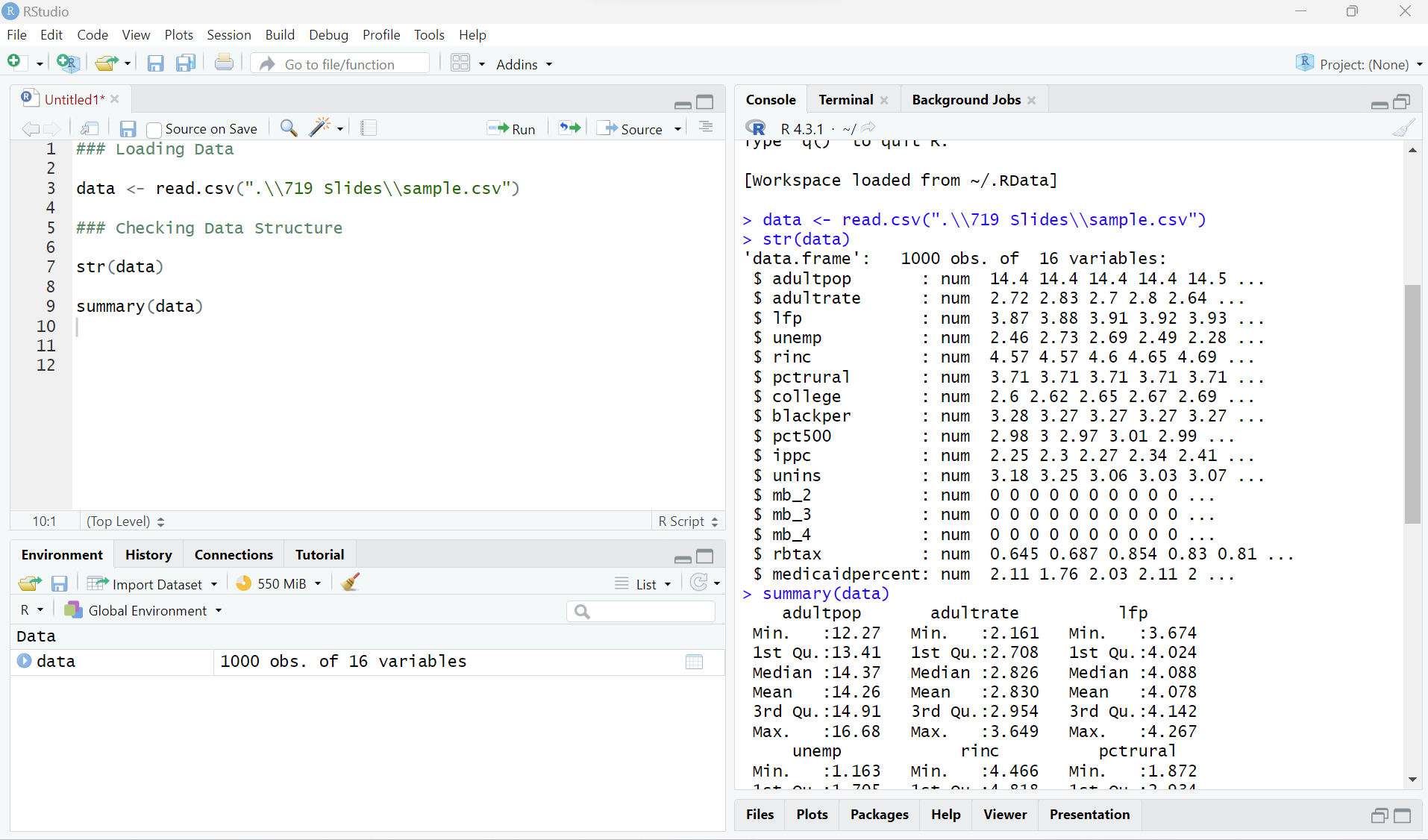 GEORGE MASON UNIVERSITY
10
STEP1: Preparing the Data
1.1 Load Data 

1.2 Check Data Structure

1.3 Handle Missing Values
See the session: 
Handling Missing Values in R
GEORGE MASON UNIVERSITY
11
STEP1: Preparing the Data
1.1 Load Data 

1.2 Check Data Structure

1.3 Handle Missing Values

1.4 Check Assumptions
See the session: 
Testing Assumptions in R
GEORGE MASON UNIVERSITY
12
STEP2: Performing ANOVA in R
2.1 One-Way ANOVA
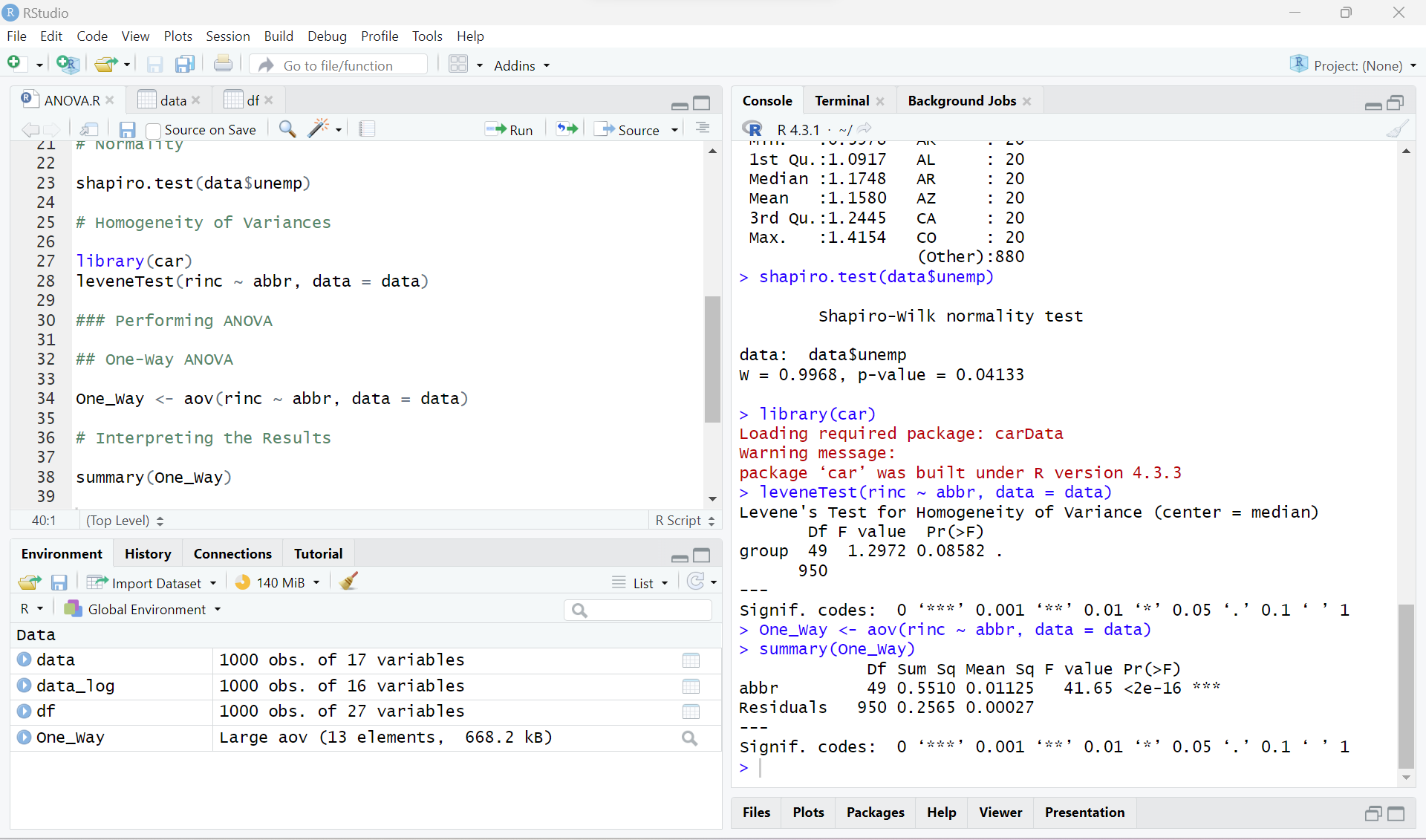 GEORGE MASON UNIVERSITY
13
STEP2: Performing ANOVA in R
2.1 One-Way ANOVA

2.2 Two-Way ANOVA
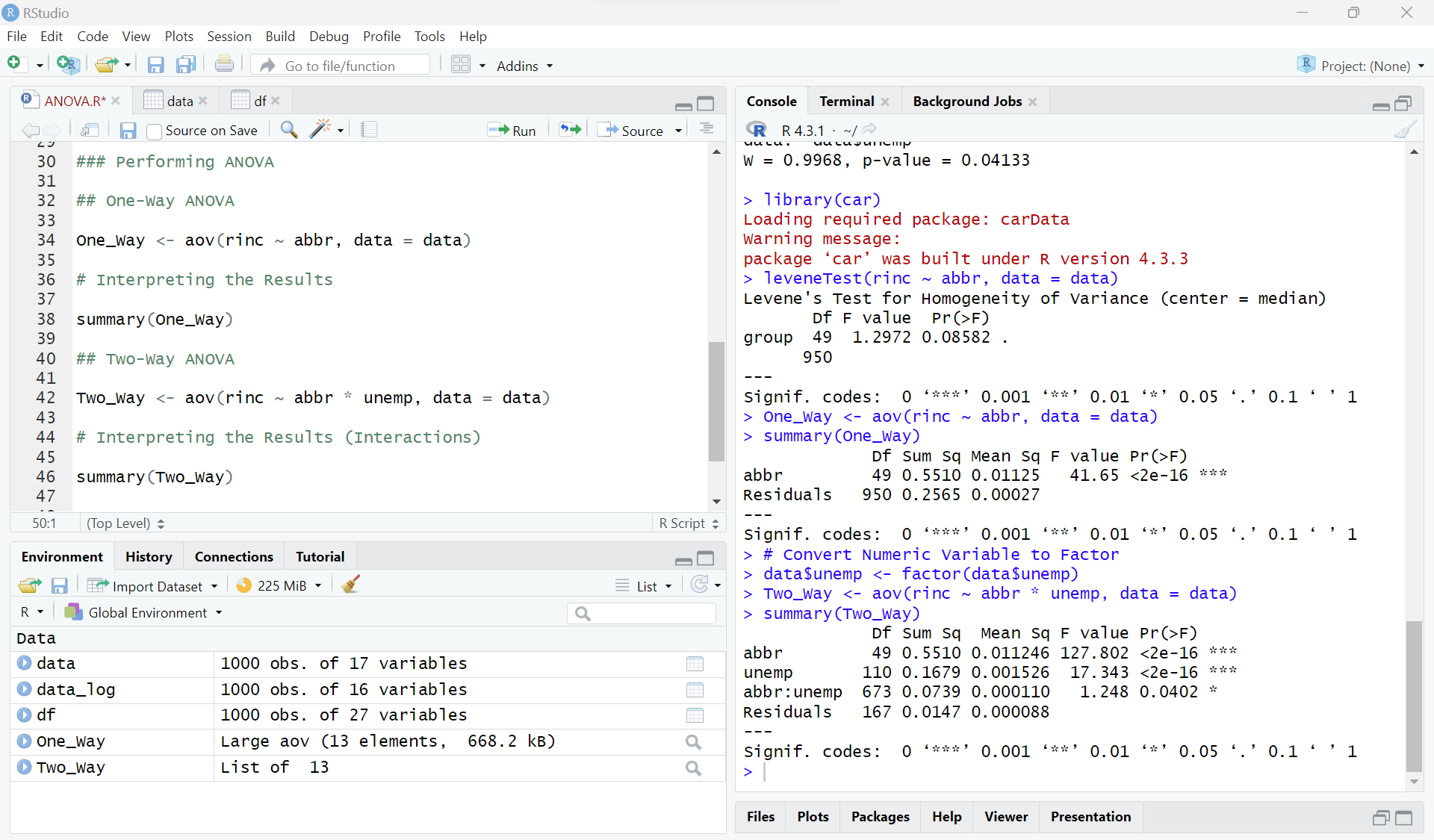 GEORGE MASON UNIVERSITY
14
STEP3: Data Interpretation & Validation
3.1 Interpret the Results
See the session: Interpreting ANOVA and Regression Output in R
GEORGE MASON UNIVERSITY
15
STEP3: Data Interpretation & Validation
3.1 Interpret the Results

3.2 Check Assumptions (Residuals)
See the session: 
Testing Assumptions in R
GEORGE MASON UNIVERSITY
16
STEP3: Data Interpretation & Validation
3.1 Interpret the Results

3.2 Check Assumptions (Residuals)

3.3 Consider Further Analysis
GEORGE MASON UNIVERSITY
17
STEP3: Data Interpretation & Validation
3.1 Interpret the Results

3.2 Check Assumptions (Residuals)

3.3 Consider Further Analysis

3.4 Review and Validate
GEORGE MASON UNIVERSITY
18
STEP4: Communication & Reporting
4.1 Visualize the Results
GEORGE MASON UNIVERSITY
19
STEP4: Communication & Reporting
4.1 Visualize the Results

4.2 Report Findings
GEORGE MASON UNIVERSITY
20
STEP4: Communication & Reporting
4.1 Visualize the Results

4.2 Report Findings

4.3 Communicate the Results
GEORGE MASON UNIVERSITY
21
Thank You!